Travel Training Across All Ages: 
Comparing Transition-Age Students 
and Older Adults

Melody Bundy -  Program Manager
Nieves G. Pimienta  -  Bilingual Travel Instructor 

ATI Annual Conference, St. Paul
Presented by NJTIP @ Rutgers
Alan M. Voorhees Transportation Center
 August 4, 2016
Agenda
Explain TIP Smart: Senior Mobility and Resource Training (Older Adult Program)

Explain BE TIP:  Buddy Empowered Travel Instruction Program (Transition Age Student Program)

Compare Training Older Adults and Transition Age Students
Voorhees Transportation Center (VTC)
VTC is one of 17 research centers at the Edward J. Bloustein School of Planning & Public Policy at Rutgers University

Leader in the research and development of innovative transportation policy…
Safe Routes to School
Complete Streets
NJ Bicycle and Pedestrian Resource Center 
NJTIP @ Rutgers
Preparing for the Age Wave
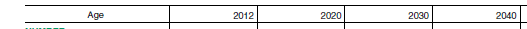 US Department of Health and Human Services  - 2010
Aging Impacts Mobility
21% of people 65+ do not drive

People who retire from driving at 70, spend 6 -10 years “dependent on others to meet their transportation needs”

More than 50% of non-drivers age 65+ stay home on a given day (3X as many as drivers)

Driving cessation by people 65+ =  less independence and more isolation

Aging Americans: Stranded Without Options: 2004
Sensitivity Training
https://www.youtube.com/watch?v=mSiyFZl1dKI
Transportation in Aging in Place Programs
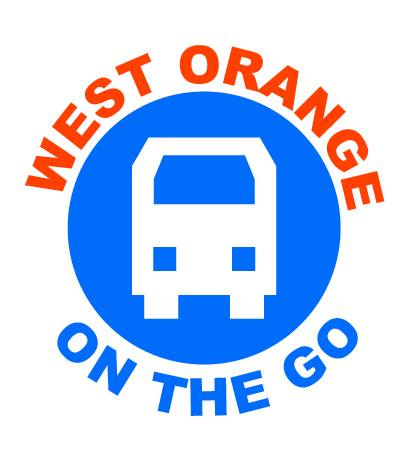 LIVE – Lifelong Involvement for Vital Elders
Parsippany, Caldwell, Verona

On the GO!
South Orange, West Orange, Union County

TIP SMART
     Senior Mobility and Resource Training
 Passaic and Bergen Counties
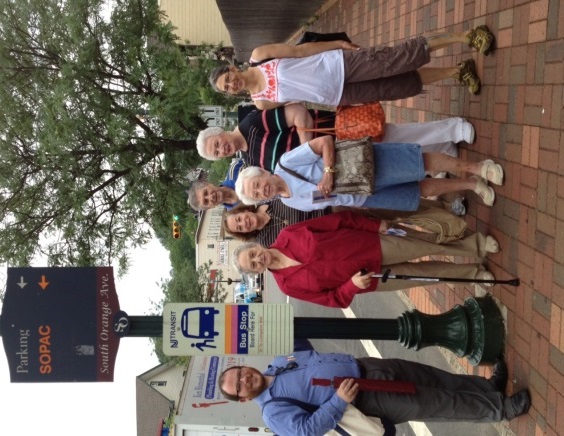 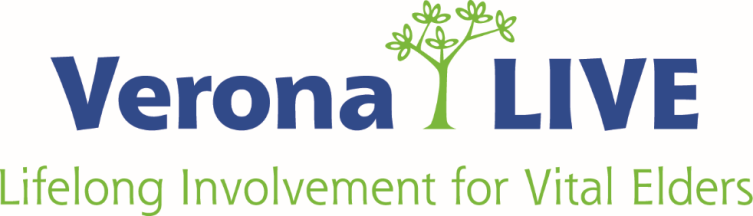 Project - TIP SMART  
Senior Mobility and 
Resource Training
Tactics for Reaching Older Adults
Assess the opportunity
Naturally occurring groups
Agencies, organizations and partners

Meeting of the minds – buy-in

Deploy program 

Capture & measure results
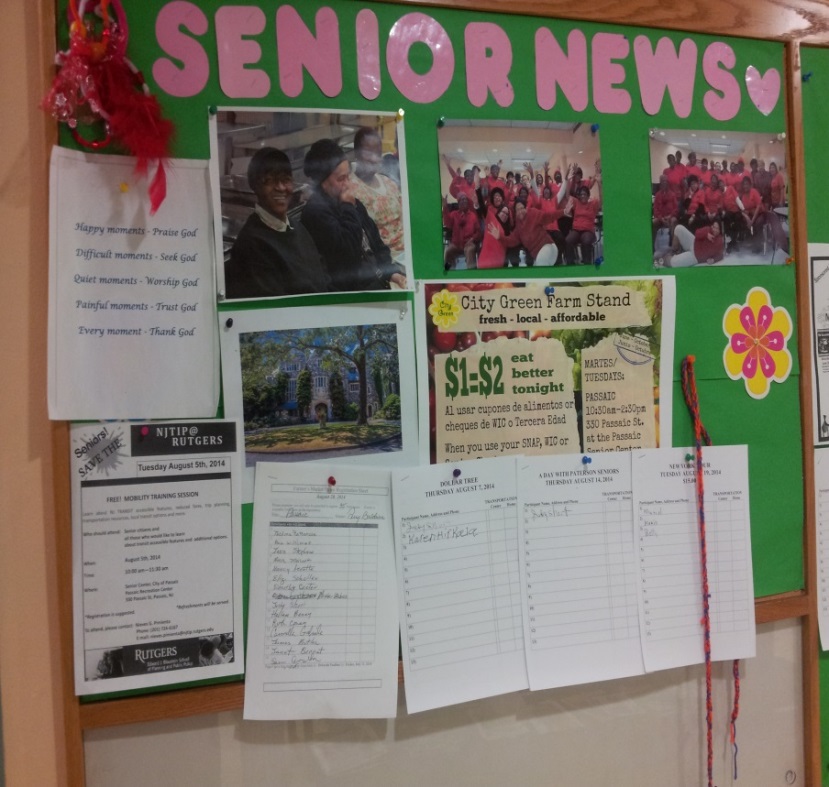 Scope of the TIP SMART program
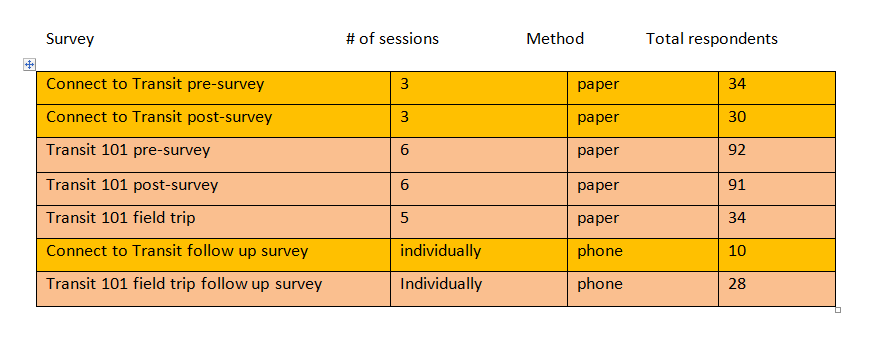 Transit 101 90 minutes “Classroom” Session on Transit
Elements: 	
Power point presentation
Booklets specific to neighborhoods and communities
Day travel trip with date(s), and potential destinations.
Sustainable destinations
Sustainable Destinations
What does it mean?

What is accessibility?

Are there alternatives?
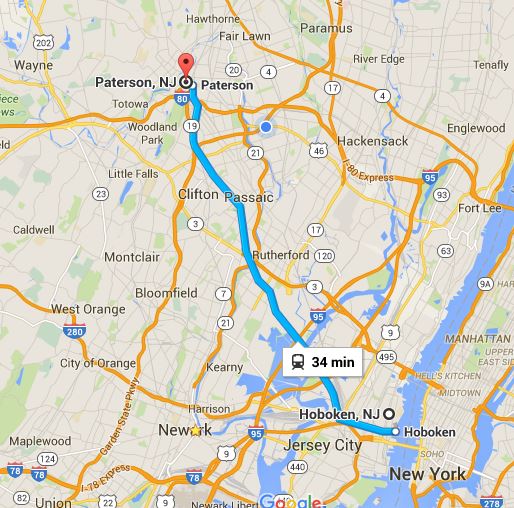 Canfield  Residence Group: destination Hoboken
GAP Relatives: destination Hoboken
Passaic Senior Center Group : destination  Secaucus Junction
Senior Group Trips
Canfield  Residence Group: destination Hoboken
GAP Relatives: destination Hoboken
Passaic Seniors: destination Secaucus Junction
.
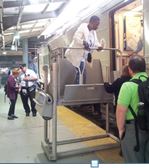 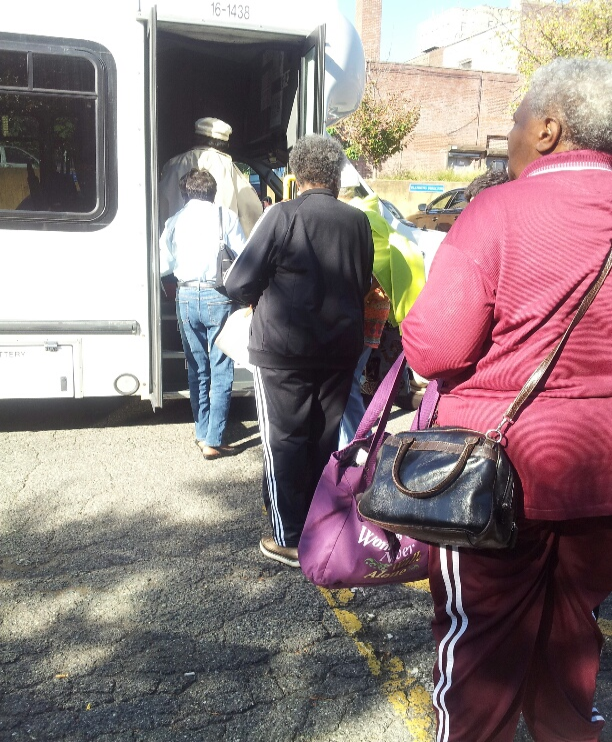 Catholic Family Services Senior Group
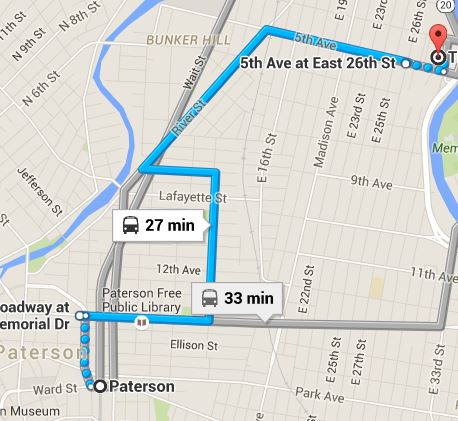 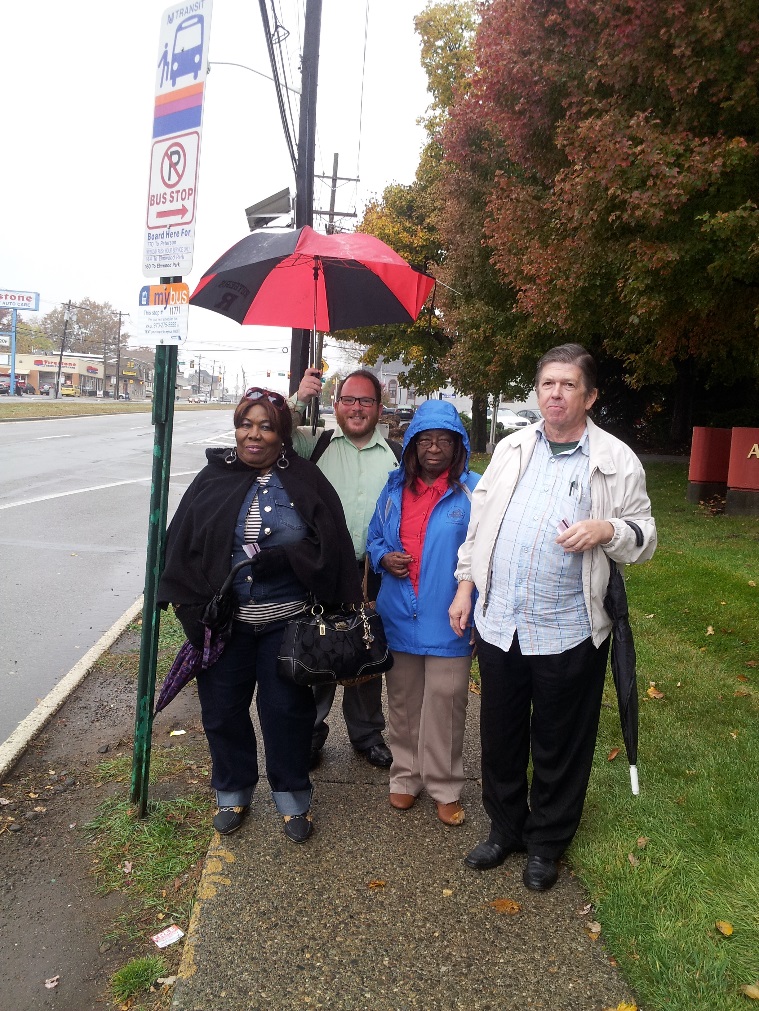 What NJTIP Learned
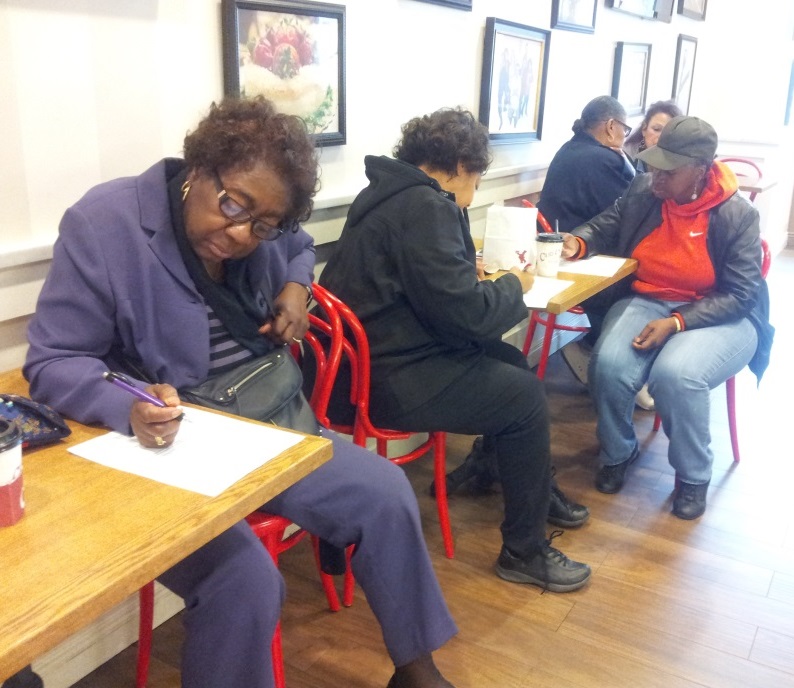 Observations from 92 seniors 

79% rated transportation as “very important” 

Most frequent modes:
52% bus
31% walk
31% non-profit car/van/bus

70% without reduced fare card

38% used a mobility device
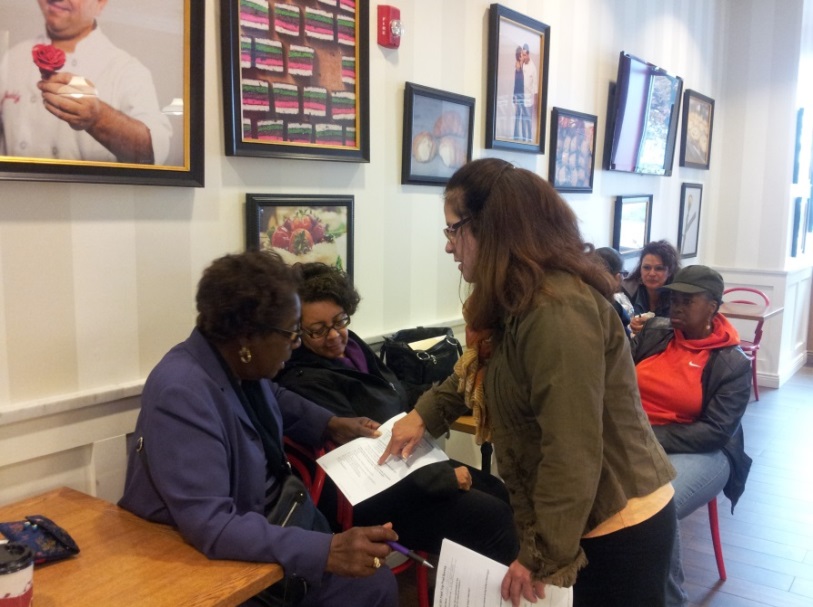 What the Older Adults Learned
75%  learned “ a great deal” from the session

70% reported knowing how to plan a trip on public transit after training, as compared to 42% before training

72% reported an interest in additional travel training

And After Follow Up…

82% reported feeling more confident with independent public transit travel after field trip participation 

56% reported they had taken 1 or more trips using public transit  since program participation
Older Adults - Tactics Used in Travel Training
Buddy system

Hands-on repetition

Use of tangible tools 

Destination

Focus on the benefits

Unintended consequences
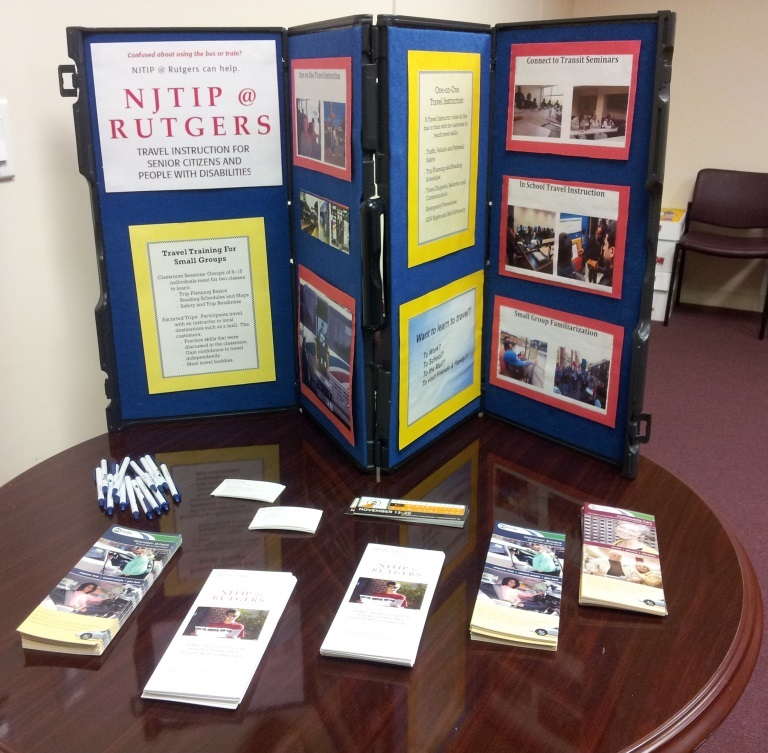 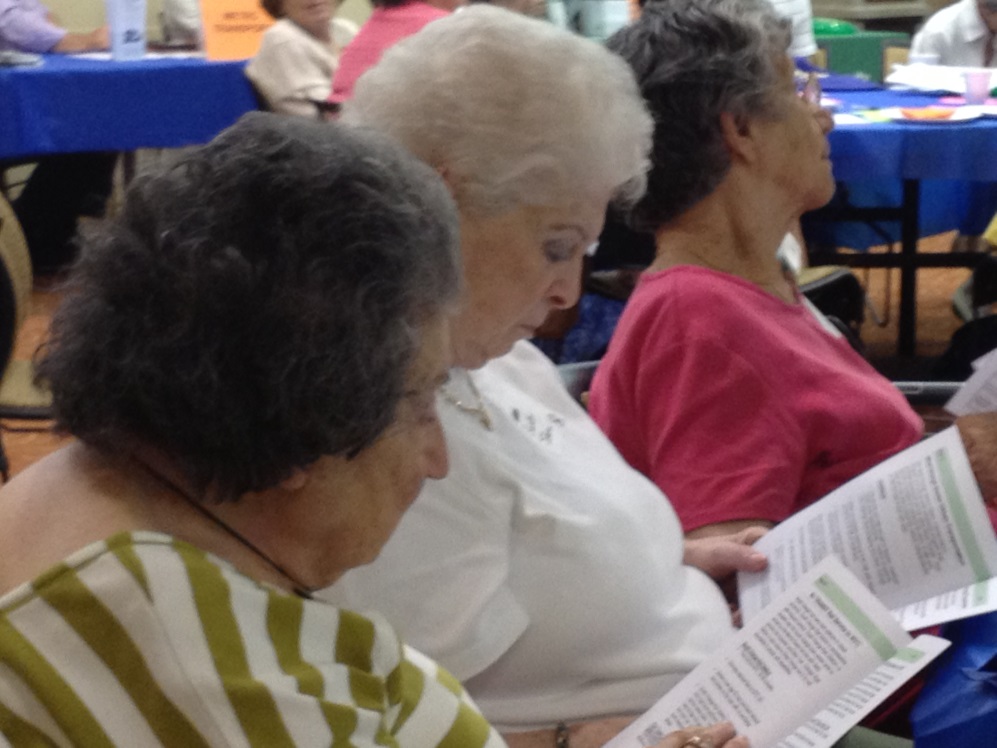 Additional Considerations
Large print …yes print

Embarrassment and inferiority - feeling like a burden 

Afraid to admit their own limitations

Leading by example (or through demonstrations)
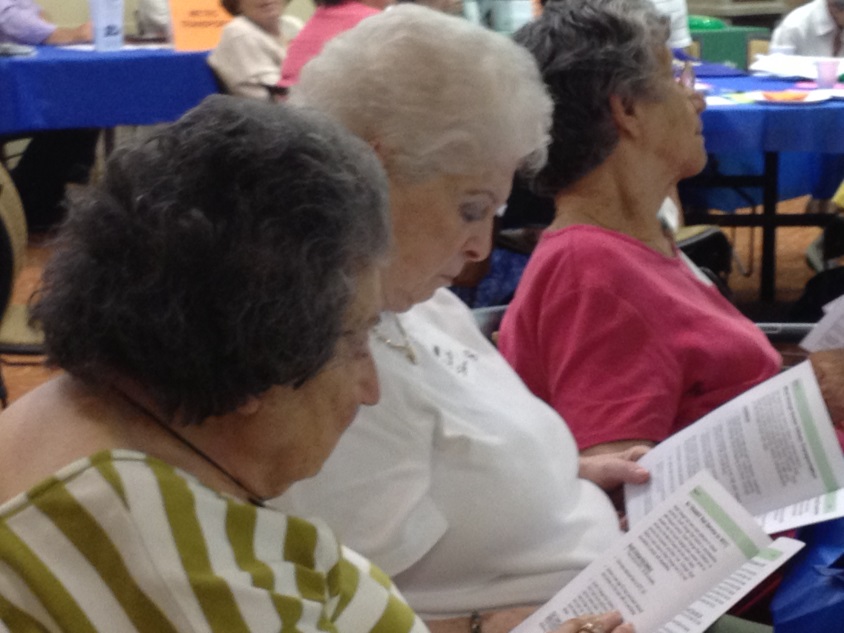 Project - BE TIP
Buddy Empowered 
Travel Instruction Program
Transition Age Students
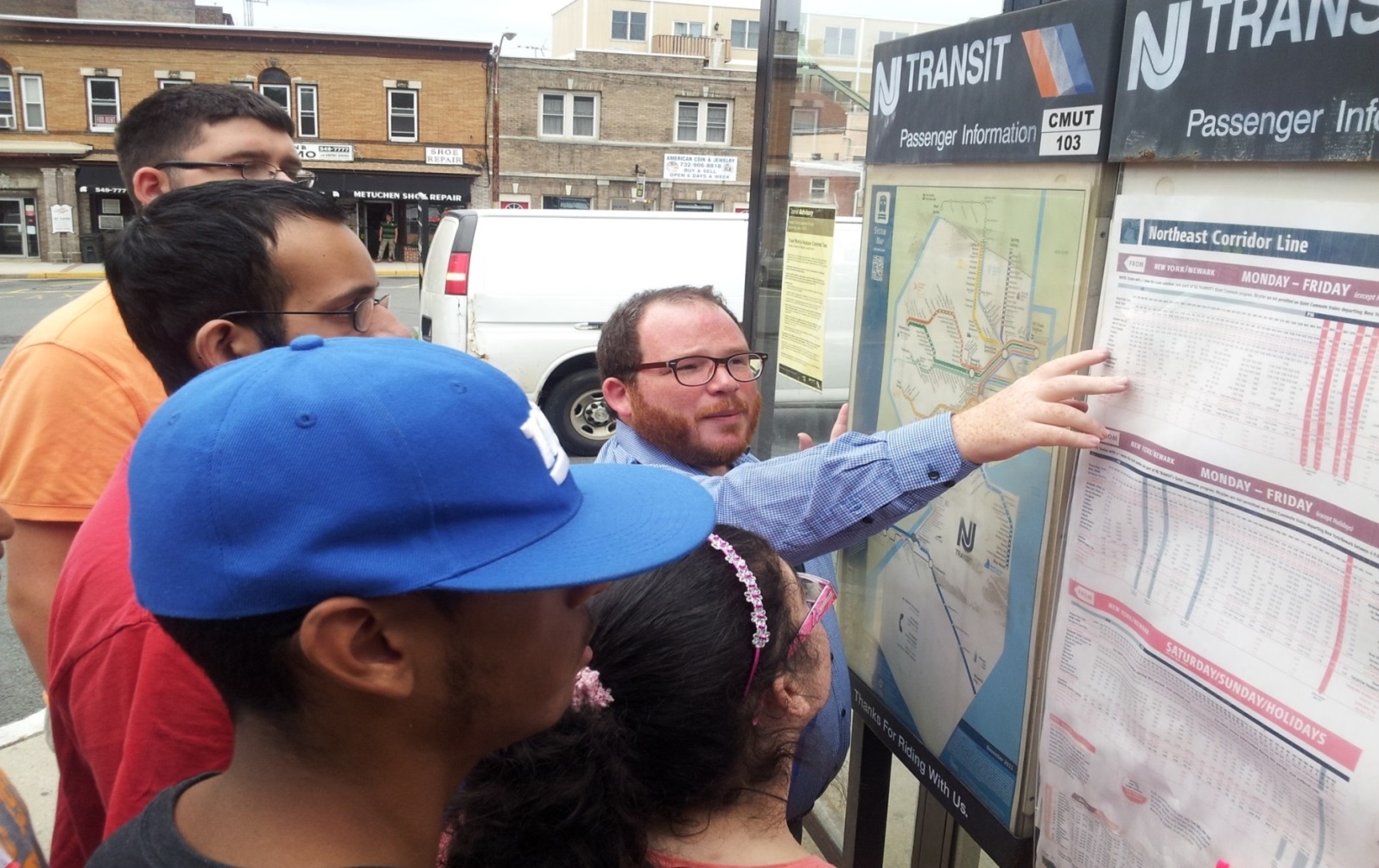 Tactics for Reaching Transition Age Students
Make connection with transition coordinators and/or special education directors

Discuss scope of training

Coordinate transit and school schedule

Capture and  measure results
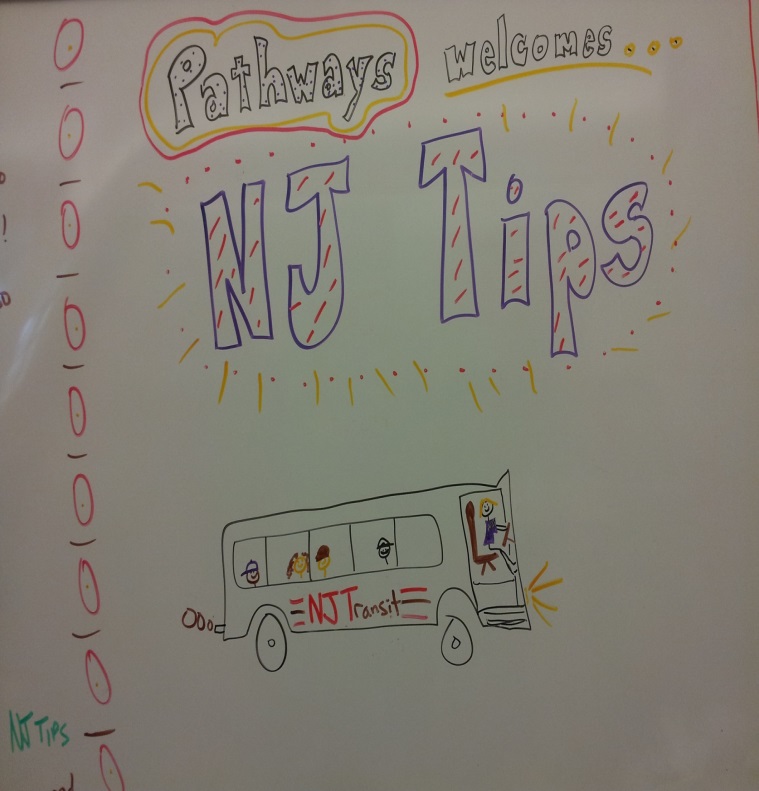 Transit 101 60 Minutes “Classroom” Session on Transit
Elements: 	
Power point or lecture/discussion
Role playing to reinforce lessons and skills
Day of trip details discussed with staff and potential destinations
Sustainable destinations
Community Based Instruction Locations
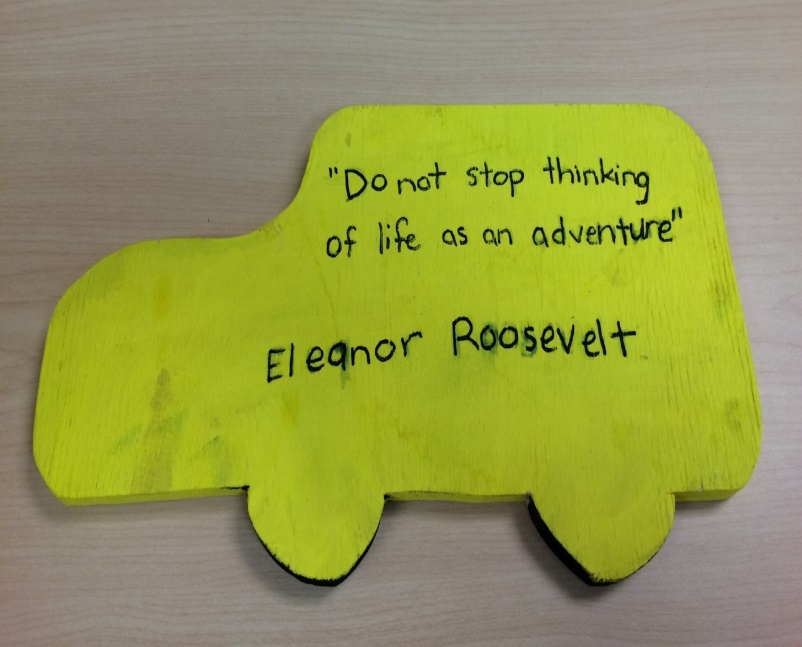 What does it mean?

What is accessibility?

Are there alternatives?
Canfield  Residence Group: destination Hoboken
GAP Relatives: destination Hoboken
Passaic Senior Center Group : destination  Secaucus Junction
Community Based InstructionAllegro SchoolJersey City Regional ServicesThe Children’s Institute
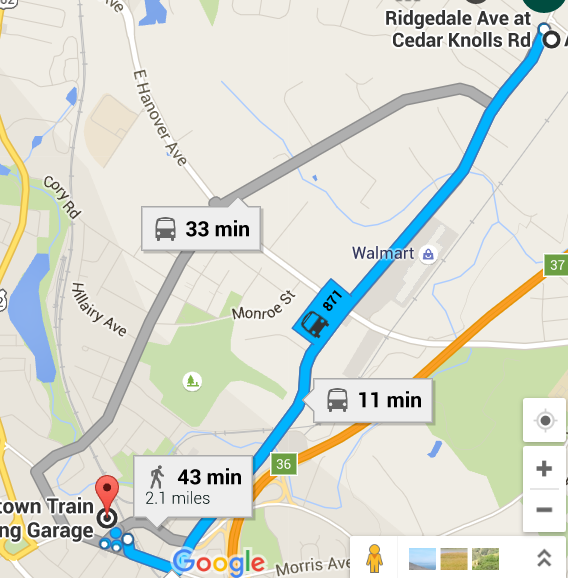 .
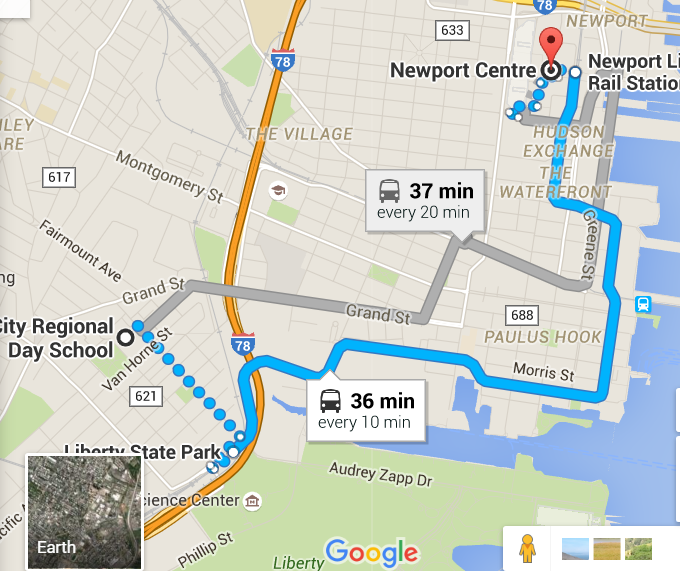 Jewish Vocational Service
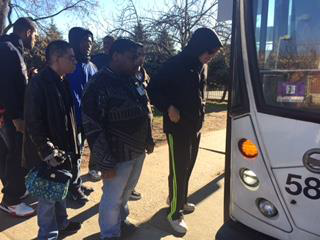 What NJTIP Learned from Transition Students
Observations from 71 participants

80% rated transportation as “very important” 

Most frequent modes:
58% school bus
35% walk
35% Access Link (ADA Paratransit)

Gender - 70% male

Age – 15-20 years old
What the Transition Age Students Learned
95%  learned “ a great deal” from the session


80% reported knowing how to plan a trip on public transit after training, as compared to 40% before training


60% reported an interest in additional travel training
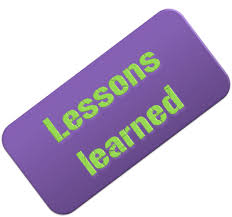 Additional Considerations When Training Transition Students
This is a new thing for some students

Goals of parents compared to transition coordinator

Embarrassment – fear that their friends would laugh if can’t do something

Repetition

Some students are not aware of the importance
Comparison
Older Adults
Transition Age Students
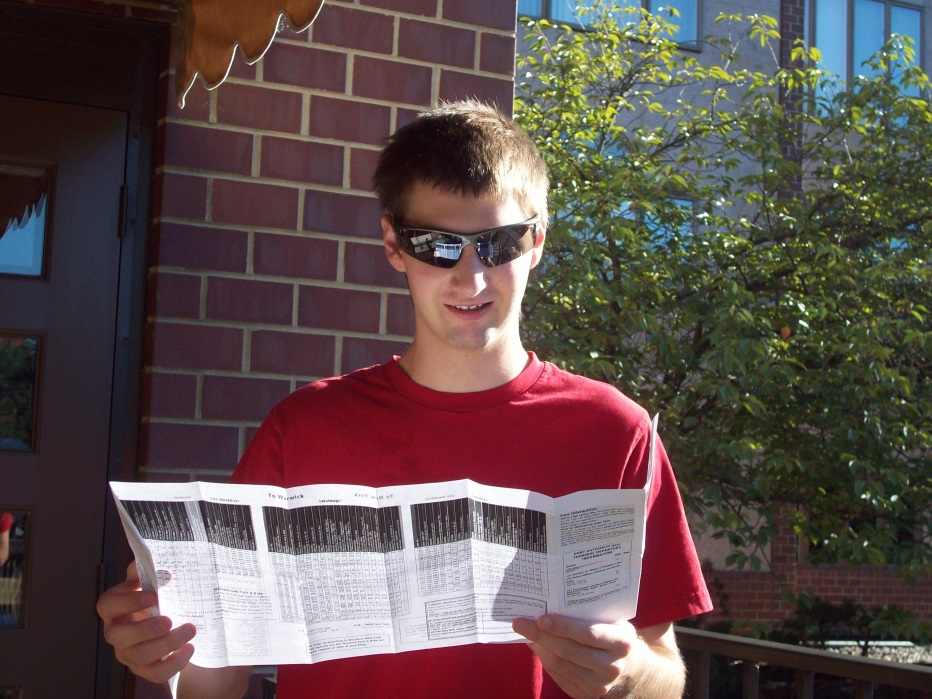 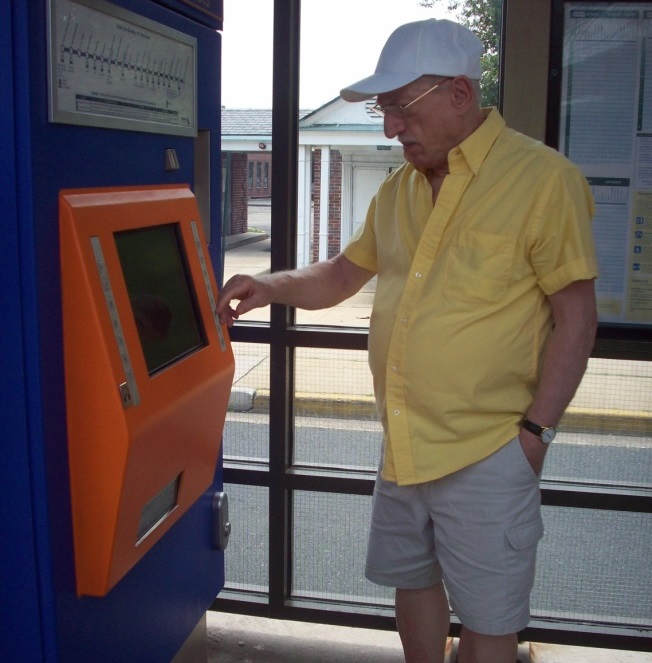 Training Locations
Older Adult
Transition Age Students
Senior housing facilities 
Municipal senior centers/organizations 
Agencies and organizations for individuals with disabilities 
Community based organizations serving transportation disadvantaged populations
School
Day program
Transportation Experience
Older Adult
Transition Age Students
Last time used was      20-50 years ago
Last time rode on public transportation was prior to ADA
May use with family
Never used before
Comparing Travel Training ofOlder Adults and Transition Age Students
Benefits
Client/trainer dynamic
Client’s perception of public transit
Life’s demands
External factors affect the group
Technology
Buddy system
Locations/destinations
Independence
Support group
Contact Information
Melody Bundy
Program Manager, NJTIP @ Rutgers
melody.bundy@njtip.rutgers.edu
973-445-5950

Nieves G. Pimienta
Bilingual Training Coordinator, NJTIP @ Rutgers
nieves.pimienta@njtip.rutgers.edu
201-724-6167

Alan M. Voorhees Transportation Center
Rutgers, The State University of New Jersey
33 Livingston Avenue
New Brunswick, New Jersey  08901
Phone (848) 932-4499
Fax (732) 932-3714